Изменения в Законе № 44-ФЗмай 2019 – апрель 2020Семинар в г. МахачкалаМайский Ю. А.АНО ДПО «Учебный центр СКБ Контур»23.05.2019
[Speaker Notes: Титульный слайд для видео]
Программа
С 01.05.2019
С 12.05.2019
С 01.07.2019
С 31.07.2019
С 01.10.2019
С 01.04.2020
С 1 мая 2019 года
Отдых и оздоровление детей
Закупка 
конкурсом с ограниченным участием
запросом котировок
у единственного поставщика 
без доп. требований
п. 3 ч. 2 ст. 56.1 Закона № 44-ФЗ

Коллизия: требуется корректировка ПП РФ от 04.02.2015 № 99
[Speaker Notes: Услуги по организации отдыха и оздоровления детей больше нельзя закупать электронным аукционом. По общему правилу, заказчик должен осуществлять закупку таких услуг посредством проведения конкурса с ограниченным участием (п. 3 ч. 2 ст. 56.1 Закона № 44-ФЗ). Исключений всего два:
закупка посредством проведения запроса котировок;
закупка у единственного исполнителя.
При этом «услуги по организации отдыха и оздоровления детей» продолжают относиться к «случаям отнесения ТРУ к ТРУ, которые по причине их технической и (или) технологической сложности, инновационного, высокотехнологичного или специализированного характера способны поставить, выполнить, оказать только поставщики (подрядчики, исполнители), имеющие необходимый уровень квалификации». Эти случаи так же являются основанием для проведения конкурса с ограниченным участием (п. 1 ч. 2 ст. 56.1 Закона № 44-ФЗ). 
Проблема заключается в том, что заказчики вправе осуществлять закупки ТРУ, указанных в п. 1 ч. 2 ст. 56.1 Закона № 44-ФЗ, в т. ч. посредством проведения электронного аукциона. Возникает коллизия с п. 3 ч. 1 и ч. 3.1 ст. 56.1 Закона № 44-ФЗ, которая может быть разрешена только за счет исключения п. 9 из Приложения № 2 к ПП РФ № 99. Но этого пока не сделано.  
См. ч. 2.2 ст. 56, ч. 3.1 ст. 56.1 Закона № 44-ФЗ.
См. п. 9 Приложения № 2 к ПП РФ от 04.02.2015 № 99.
См. ч. 3 ст. 56.1 и ч. 2 ст. 56 Закона № 44-ФЗ.]
С 12 мая 2019 года
Контракт
Отчет об исполнении контракта, в т. ч. об этапах, отменяется
ч. 9–12 ст. 94 Закона № 44-ФЗ утратили силу

Письмо Минфина России от 15.05.2019 № 24-06-08/34937
[Speaker Notes: Отчеты об исполнении контракта, а также о результатах отдельных этапов исполнения контракта полностью и безоговорочно отменяются: ч. 9–12 ст. 94 Закона № 44-ФЗ утратили силу.
Письмо Минфина России от 15.05.2019 № 24-06-08/34937:]
Ответственность за нарушение обязательств
Нет фиксированной суммы
% от цены контракта, ПП РФ № 1042 от 30.08.2017
[Speaker Notes: Размеры ответственности сторон за нарушение контрактных обязательств больше не указываются в виде фиксированной суммы. Достаточно указать процент от цены контракта, определенный в соответствии с ПП РФ от 30.08.2017 № 1042]
Срок оплаты по контракту
Приоритет имеет специальное законодательство
30 дней, ч. 13.1 ст. 34 закона № 44-ФЗ в общем случае
15 р. дней, ч. 8 ст. 30 закона № 44-ФЗдля СМП или СОНКО
в целях обеспечения обороноспособности и безопасности государства по ПП РФ
[Speaker Notes: Если специальным законодательством РФ предусмотрен иной срок оплаты, чем тот, что указан в ч. 13.1 ст. 34 Закона № 44-ФЗ, заказчик должен установить в контракте срок оплаты, предусмотренный специальным законодательством]
Информация и документы в ЕИС и на ЭТП
Порядок установления требований к формированию и размещению информации и документов определяетправительство
п. 3 ст. 5 закона № 44-ФЗ
[Speaker Notes: Правительство РФ получило право утвердить Порядок установления требований к формированию и размещению информации и документов в ЕИС и на электронных площадках (в т. ч. специализированной).]
Типовые контракты
Разрабатывать имеет право Минфин 
если профильные ведомства не разработали
ч. 11 ст. 34 закона № 44-ФЗ
[Speaker Notes: Минфин России получил право разрабатывать типовые контракты, типовые условия контрактов, если таковые еще не разработаны профильными ведомствами]
Рассмотрение жалоб
Приоритет имеют документы и информация в ЕИС
предоставлять такие данные в бумажном виде не нужно
ч. 5.1 ст. 106 закона № 44-ФЗ
[Speaker Notes: До сих пор лица, на действия которых подана жалоба в контрольный орган, были обязаны представлять на рассмотрение жалобы документацию о закупке, заявки, составленные в ходе закупки протоколы, аудио-, видеозаписи, иную информацию и документы. Нередко исполнение этой нормы выливалось в необходимость снимать копии с тысячестраничных документов… Отныне заказчики избавлены от этой тягостной повинности: представление указанных сведений и документов не требуется, если они размещены на официальном сайте ЕИС. При этом в случае расхождений между «бумажными» вариантами документов и теми, которые размещены в ЕИС, приоритет будет отдаваться последним

5. Заказчик, уполномоченный орган, уполномоченное учреждение, специализированная организация, комиссия по осуществлению закупок, ее члены, должностные лица контрактной службы, контрактный управляющий, оператор электронной площадки, оператор специализированной электронной площадки, действия (бездействие) которых обжалуются, обязаны представить на рассмотрение жалобы по существу документацию о закупке, заявки на участие в определении поставщика (подрядчика, исполнителя), протоколы, предусмотренные настоящим Федеральным законом, аудио-, видеозаписи и иную информацию и документы, составленные в ходе определения поставщика (подрядчика, исполнителя) или аккредитации участника закупки на электронной площадке, специализированной электронной площадке.
Информация об изменениях:
Статья 106 дополнена частью 5.1 с 12 мая 2019 г. - Федеральный закон от 1 мая 2019 г. N 71-ФЗ
5.1. Представление информации и документов, предусмотренных частью 5 настоящей статьи, не требуется в случае их размещения в соответствии с настоящим Федеральным законом на официальном сайте. При этом, если информация и документы, предусмотренные частью 5 настоящей статьи и размещенные на официальном сайте, не соответствуют информации и документам, составленным в ходе определения поставщика (подрядчика, исполнителя) или аккредитации участника закупки на электронной площадке, специализированной электронной площадке, приоритет имеют информация и документы, размещенные на официальном сайте.]
Включение сведений в РНП
Срок рассмотрения заявлений в ФАС – 5 дней
ч. 7 ст. 104 закона № 44-ФЗ
[Speaker Notes: ФАС России должна рассматривать заявления о включении сведений о поставщиках в РНП в течение 5-ти дней с даты их поступления (а не 10-ти, как раньше). См. новую редакцию ч. 7 ст. 104 Закона № 44-ФЗ.]
Обжалование действий заказчика, ЭТП
Общественные объединения, объединения юридических лиц осуществляющие общественный контроль выведены из состава «жалобщиков»
ч. 1 ст. 106 закона № 44-ФЗ
[Speaker Notes: сокращен и срок для обжалования действий заказчика и уполномоченного органа (учреждения): если раньше на это отводилось 10 дней с момента публикации протокола рассмотрения заявок или итогового протокола, то сейчас — всего 5.]
Обжалование действий заказчика, ЭТП
5 дней с момента опубликования протокола
протокола подведения итогов ЭП
протокола рассмотрения единственной заявки на участие в ЭП 
протокола рассмотрения заявки единственного участника на участие в ЭП при признании соответствующей ЭП несостоявшейся.
ч. 4 ст. 106 закона № 44-ФЗ
[Speaker Notes: сокращен и срок для обжалования действий заказчика и уполномоченного органа (учреждения): если раньше на это отводилось 10 дней с момента публикации протокола рассмотрения заявок или итогового протокола, то сейчас — всего 5.]
Мониторинг
Срок начала работы ГИС «Независимый регистратор» перенесен на 01.01.2020
ч. 53 ст. 112 закона № 44-ФЗ
[Speaker Notes: Срок начала работы государственной информационной системы, фиксирующей действия (либо бездействие) участников контрактной системы, осуществляемые в ЕИС, перенесен на 01.01.2020 (ранее предполагалось, что эта информационная система будет использоваться с 01.10.2019).]
С 1 июля 2019 года
Обжалование действий заказчика, ЭТП
Жалобы возвращаются без рассмотрения
участнику, внесенному в РНП
если в закупке установлено требование заказчика «не быть включенным в РНП» 
п. 5 ч. 11 ст. 105 закона № 44-ФЗ
[Speaker Notes: Жалобы, поданные участниками закупок, сведения о которых включены в РНП , будут возвращаться таким участникам без рассмотрения . Но при одном условии: в закупке, на которую подана жалоба, должно быть установлено требование об отсутствии участников закупки в РНП]
Разнесение функций закупок и контроля
Федеральный или региональный орган контроляне может быть уполномоченным органом

В муниципальном контрольном органеконтрактный управляющий и уполномоченныйна контроль – разные должностные лица

ч. 1.1 и 1.2 ст. 99 закона № 44-ФЗ
[Speaker Notes: Вводится запрет на совмещение функций контрольного органа и уполномоченного органа. Исключение составляют контрольные органы городских округов, муниципальных районов, а также органы контроля, наделенные Президентом РФ, Правительством РФ, федеральным органом исполнительной власти, органом исполнительной власти субъекта РФ, органом местного самоуправления полномочиями на осуществление функций уполномоченных органов. Для должностных лиц таких органов предусмотрен запрет на совмещение в одном лице полномочий контрактного управляющего и функций по осуществлению контроля.
Ст. 99 Закона № 44-ФЗ дополнена ч. 1.1, 1.2.
На основании соглашений между субъектами РФ и находящимися]
Функции контроля
Функции контролирующего органа могут быть преданы с муниципального/городского уровня на уровень субъекта РФ
должно быть соглашение междумуниципальными ОИВ и ОИВ субъекта
ч. 3.1 ст. 99 закона № 44-ФЗ
[Speaker Notes: На основании соглашений между субъектами РФ и находящимися на их территориях муниципальными образованиями органы исполнительной власти субъекта РФ, уполномоченные на осуществление контроля в сфере закупок, вправе осуществлять полномочия органов местного самоуправления муниципального района и городского округа, уполномоченных на осуществление контроля в сфере закупок]
Порядок контроля
Установлены требования к порядку осуществления контроля 
порядок будет принят правительством (ждем ПП)
ч. 2 ст. 99 закона № 44-ФЗ
Перечислены основания для проведения КО проверок со ссылкой на источник информации о признаках нарушения
ч. 15.1 ст. 99 закона № 44-ФЗ
[Speaker Notes: Устанавливаются требования к порядку осуществления контроля в сфере закупок, который будет принят Правительством РФ. Порядок должен будет предусматривать:
порядок организации, предмет, форму, сроки, периодичность проведения проверок, порядок оформления результатов таких проверок. При этом при организации и осуществлении проверок учитывается отнесение субъекта контроля к определенной категории риска с учетом оценки вероятности несоблюдения соответствующих требований, установленных законодательством РФ и иными нормативными правовыми актами о контрактной системе
критерии отнесения субъекта контроля к определенной категории риска; 
порядок, сроки направления и исполнения предписаний контрольных органов в сфере закупок; 
перечень должностных лиц, уполномоченных на проведение проверок, их права, обязанности и ответственность; 
порядок действий контрольных органов в сфере закупок, их должностных лиц при неисполнении субъектами контроля предписаний таких органов контроля, а также при получении информации о совершении субъектами контроля действий (бездействия), содержащих признаки адм. правонарушения или уголовного преступления; 
порядок использования ЕИС, а также ведения документооборота в ЕИС при осуществлении контроля.

Расшифровывается, в каких случаях контрольный орган в сфере закупок вправе провести проверку со ссылкой на «получение информации о признаках нарушения законодательства РФ и иных НПА о контрактной системе»:
по заявлению (сообщению) ФЛ, ЮЛ либо общественного объединения (объединения ЮЛ), осуществляющих общественный контроль, в котором указывается на наличие признаков нарушения законодательства РФ и иных НПА о контрактной системе; 
при самостоятельном обнаружении признаков нарушения законодательства РФ и иных НПА о контрактной системе контрольным органом; 
по сообщению средства массовой информации, в котором указывается на наличие признаков нарушения законодательства РФ и иных НПА о контрактной системе.
См. новую редакцию п. 2 ч. 15 ст. 99 Закона № 44-ФЗ.]
Закупки «без точного объема»
Право заказчика определять, когда невозможно определить объем.
Вместо НМЦК будут указаны:
начальная цена единицы ТРУ
начальная сумма цен единиц ТРУ
максимальное значение цены контракта

ч. 24 ст. 22, ч. 1 и 2 ст. 34, ч. 1 и 2 ст. 37,ч. 2.1 ст. 83.2, ст. 28, 29, п. 1 ч. 1 ст. 32, ч. 8 ст. 2 закона № 44-ФЗ
[Speaker Notes: В настоящее время провести закупку с параметром «количество необходимых товаров, объем работ или услуг заранее неизвестно» можно только в строго определенных случаях, перечисленных в п. 2 ст. 42 Закона № 44-ФЗ. «Без указания объема» могут быть закуплены:
работы по техническому обслуживанию и (или) ремонту техники, оборудования;
услуги связи;
юридические услуги;
медицинские услуги;
образовательные услуги;
услуги общественного питания;
услуги переводчика;
услуги по перевозкам грузов, пассажиров и багажа;
гостиничные услуги;
услуги по проведению оценки.
С 1 июля таких ограничений больше не будет. Заказчики смогут по своему усмотрению определять, в каких случаях невозможно определить количество закупаемых товаров, объем работ или услуг. В этих случаях в ЕИС будут указываться:
начальная цена единицы ТРУ;
начальная сумма цен единиц ТРУ;
максимальное значение цены контракта.
Эти величины определяются заказчиком с учетом требований к закупаемым ТРУ, предусмотренных актами нормирования в сфере закупок (ст. 19 Закона № 44-ФЗ), при этом цена единицы ТРУ обосновывается по правилам ст. 22 Закона № 44-ФЗ. 
При этом размер обеспечения заявки и обеспечения исполнения контракта рассчитывается от максимального значения цены контракта, а в контракте предусматривается порядок определения количества поставляемого товара, объема выполняемой работы, оказываемой услуги на основании заявок заказчика.
При заключении контракта в проект контракта будет включаться (с использованием ЕИС) максимальное значение цены контракта и цена единицы ТРУ. Цена единицы ТРУ будет определяться путем уменьшения начальной цены таких единиц, указанных в извещении, пропорционально снижению начальной суммы цен единиц ТРУ в ходе конкурентной процедуры. 
Соответственно, по всему тексту Закона № 44-ФЗ пары терминов «НМЦК» и «начальная сумма цен единиц ТРУ», «цена контракта» и «сумма цен единиц ТРУ» отныне используются на паритетных началах. Например, определено, что в случае закупок «без объема»:
вместо «твердой цены» в контракте указываются цены единиц ТРУ и максимальное значение цены контракта;
антидемпинговые меры применяются в случае предложения участником закупки суммы цен единиц ТРУ, которая на 25% и более ниже начальной суммы цен указанных единиц;
преимущества организациям инвалидов, учреждениям и предприятиям уголовно-исполнительной системы предоставляются в отношении суммы цен единиц ТРУ;
критерием оценки заявок и окончательных предложений является сумма цен единиц ТРУ, и т. д.
Есть лишь один случай, когда нельзя будет объявить закупку «без объема» сразу после 1 июля. Это закупка лекарственных препаратов: не указывать их количество можно будет только с 1 октября.]
Реестр аккредитованных участников
Операторы ЭТП обязаны вести реестр аккредитованных участников:
наименование, фирменное наименование - ЮЛ
Ф.И.О. - ФЛ/ИП 
ИНН
дата аккредитации на ЭТП
иные сведения и документы в случаях, предусмотренных Законом № 44-ФЗ. 
ч. 4.1 и 4.2 ст. 24.2 закона № 44-ФЗ
[Speaker Notes: С 1 июля операторы электронных площадок должны вести реестры аккредитованных участников закупок. В реестр включаются:
1) наименование, фирменное наименование (при наличии), если участником закупки является ЮЛ; 
2) Ф.И.О. (при наличии), если участником закупки является физическое лицо, в т. ч. зарегистрированное в качестве ИП; 
3) ИНН участника закупки; 
4) дата аккредитации на электронной площадке; 
5) иные сведения и документы в случаях, предусмотренных Законом № 44-ФЗ.]
Дополнительные сведения об участниках
При наличии дополнительных требованийк участникам (ПП РФ № 99) документы направляются в реестр на ЭТП
ч. 12-15 ст. 24.2 закона № 44-ФЗ

Заявки смогут подать только участники, имеющие в реестре подтверждающие документы
ч. 1 ст. 66 закона № 44-ФЗ
[Speaker Notes: Правительством РФ определен перечень отдельных видов ТРУ, при закупках которых к участникам закупок предъявляются дополнительные требования (Приложение 1 к ПП РФ от 04.02.2015 № 99). В настоящее время участники закупок прикрепляют документы, подтверждающие их соответствие этим требованиям, непосредственно к своим заявкам; проверка этих документов — прерогатива комиссий по осуществлению закупок, создаваемых заказчиками. С 1 июля этот порядок изменится: 

аккредитованные участники закупок будут направлять подтверждающие документы по каждому виду ТРУ оператору ЭП;
в течение пяти рабочих дней со дня, следующего за днем получения подтверждающих документов, оператор электронной площадки по каждому виду ТРУ, по которому представлены такие документы, принимает решение:
о размещении подтверждающих документов в реестре аккредитованных участников закупок;
об отказе в размещении подтверждающих документов в реестре аккредитованных участников закупок.

Отказ в размещении подтверждающих документов возможен по следующим основаниям:
а) несоответствие перечня представленных документов перечню, предусмотренному ПП РФ № 99;
б) нарушение порядка взаимодействия участника закупки и оператора ЭП при направлении подтверждающих документов (Правительству РФ предстоит установить соответствующий порядок). 

В дальнейшем при осуществлении закупок отдельных видов ТРУ, в отношении участников которых Правительством РФ установлены дополнительные требования, подавать заявки смогут только такие участники, подтверждающие документы которых размещены оператором ЭП в реестре аккредитованных участников закупок. Участникам даже не понадобится включать подтверждающие документы в состав вторых частей заявок на участие в аукционе: заказчик будет получать их от оператора ЭП вместе со вторыми частями из числа документов, включенных в реестр аккредитованных участников закупок. 
При этом оператор ЭП должен будет возвратить заявку подавшему ее участнику в случае отсутствия в реестре аккредитованных участников закупок необходимых подтверждающих документов либо в случае их несоответствия установленным требованиям. Однако это не означает, что обязанность по рассмотрению документов, подтверждающих соответствие участников закупок дополнительным требованиям, полностью переложена на операторов ЭП: непредоставление подтверждающих документов, их несоответствие аукционной документации или наличие в них недостоверной информации по-прежнему будут основанием для отклонения заявки на участие в электронном аукционе «по вторым частям».]
Электронный аукцион
Срок окончания подачи заявок
Размещение
извещения
о закупке и АД
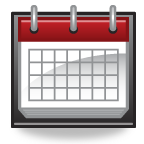 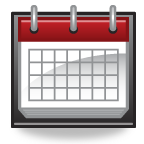 НМЦ  ≤300 млн. руб. / 2 млрд. руб. (стройка)
- не менее 7 дней
НМЦ  >300 млн. руб. / 2 млрд. руб. (стройка)
- не менее 15 дней
Электронный аукцион
Протокол результатов рассмотрения 1-х частей
Срок
окончания подачи заявок
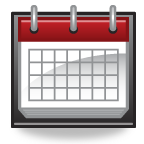 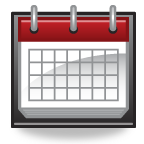 НМЦ  ≤300 млн. руб. / 2 млрд. руб. (стройка)
- в течение 1 р. дня
НМЦ  >300 млн. руб. / 2 млрд. руб. (стройка)
- в течение 3 р. дней
Электронный аукцион
Дата и время начала торгов
Срок
публикации результатов рассмотрения 1-х частей
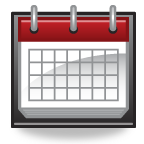 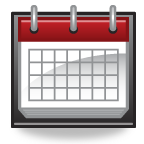 1-й рабочий день, следующий за датой рассмотрения первых частей заявок (стройка – 4 часа)
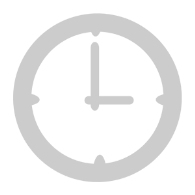 Время – назначает площадка по местному времени заказчика
Электронный аукцион
Шаг аукциона
0,5-5% от НМЦК или начальной суммы ценединиц ТРУ
без нижнего лимита в 100 руб.
0-5% от 100 млн. руб. при переходе через «0»
ст. 66 закона № 44-ФЗ
Закупка работ по строительству и пр.
Документация о закупке должна содержать проектную документацию
п. 8 ч. 1 ст. 33 закона № 44-ФЗ
1-я часть заявки состоит только из согласия
ч. 10 ст. 67
Время начала торгов – 4 часа после окончания срока подачи заявок
ч. 3 ст. 68 закона № 44-ФЗ
[Speaker Notes: С 1 июля в ч. 1 ст. 33 Закона № 44-ФЗ вводится п. 8, согласно которому документация о закупке в указанных выше случаях должна содержать проектную документацию, утвержденную в порядке, установленном законодательством о градостроительной деятельности. Исключениями являются следующие случаи:
подготовка проектной документации не требуется;
предметом закупки является заключение контракта жизненного цикла или т. н. строительство «под ключ», при этом предусматривается в т. ч.  проектирование объекта капитального строительства. 
Включение в документацию о закупке проектной документации будет признаваться надлежащим исполнением требований п. 1–3 ч. 1 ст. 33 Закона № 44-ФЗ (т. е. полноценным описанием объекта закупки). 
	Подача заявок на участие в таких закупках тоже радикально упрощается. При включении проектной документации в состав аукционной документации первая часть заявки на участие в аукционе должна будет содержать исключительно согласие участника закупки на выполнение работ на условиях, предусмотренных документацией. Такое согласие дается с использованием программно-аппаратных средств ЭП. При его наличии заявка автоматически считается допущенной: аукционной комиссии заказчика даже не понадобится делать протокол рассмотрения первых частей заявок. Аукцион начнется через 4 часа после окончания срока подачи заявок.
См. ч. 3, 3.1 ГрК РФ. 
Случаи заключения контракта жизненного цикла установлены Правительством РФ в ПП РФ от 28.11.2013 № 1087, принятом на основании ч. 16 ст. 34 Закона № 44-ФЗ. 
Порядок и основания для заключения таких контрактов определены Правительством РФ в ПП РФ от 12.05.2017 № 563, принятом на основании ч. 16.1 ст. 34 Закона № 44-ФЗ.
Ст. 67 дополнена ч. 10.
См. новую редакцию ч. 3 ст. 68 Закона № 44-ФЗ.]
Закупка работ по строительству и пр.
Допускается изменение объема и видов работ при условии изменения цены не более чем на 10 %
ч. 1 ст. 95 закона № 44-ФЗ
[Speaker Notes: Перечень случаев, когда допускается изменение существенных условий контракта по соглашению сторон, установлен в ч. 1 ст. 95 Закона № 44-ФЗ. В п. 1 указанной нормы указаны случаи, когда изменение допускается при условии, что возможность такого изменения предусматривалась документацией о закупке и контрактом, а в случае закупки у единственного поставщика — контрактом.

С 1 июля к числу таких случаев добавляется изменение объема и (или) видов выполняемых работ по контракту, предметом которого является выполнение работ по строительству, реконструкции, кап. ремонту, сносу объекта капитального строительства, проведению работ по сохранению объектов культурного наследия. При этом допускается изменение с учетом положений бюджетного законодательства РФ цены контракта не более чем на 10 %. 
П. 1 ч. 1 ст. 95 Закона № 44-ФЗ дополнен подп. «в», а в подп. «б», устанавливающем общее правило для изменения условий контракта при увеличении или уменьшении объема обязательств по контракту в пределах 10 %, предусмотрено соответствующее исключение.]
Закупка работ по строительству и пр.
Цена контракта может быть увеличена не более чем на 30%, если
срок исполнения контракта более года 
цена не менее предельного размера по ПП РФ (ждем)
невозможно исполнить по независящим от сторон причинам
в т. ч. из-за внесения изменений в проектную документацию
есть письменное обоснование ОИВ
п. 8 ч. 1 ст. 95 закона № 44-ФЗ
[Speaker Notes: Кроме того, ч. 1 ст. 95 Закона № 44-ФЗ дополнена рядом оснований для изменения условий контракта, возможность применения которых не поставлена в зависимость от их цитирования в документации о закупке и контракте. Так, вводится два основания для изменения условий контракта на выполнение работ по строительству, реконструкции, капитальному ремонту, сносу объекта капитального строительства, проведению работ по сохранению объектов культурного наследия:
Если при исполнении контракта возникли независящие от сторон обстоятельства, влекущие невозможность его исполнения, в т. ч. необходимость внесения изменений в проектную документацию. Воспользоваться этим пунктом можно будет при соблюдении следующих условий:
контракт заключен на срок не менее одного года, а его цена равна предельному размеру цены, установленному Правительством РФ (ждем нового постановления!), или превышает предельный размер;
имеется обоснование производимого изменения на основании решения Правительства РФ, высшего исполнительного органа государственной власти субъекта РФ, местной администрации при осуществлении закупки для федеральных нужд, нужд субъекта РФ, муниципальных нужд соответственно;
изменение не приведет к увеличению срока исполнения контракта и (или) цены контракта более чем на 30 %. При этом в указанный срок не включается срок получения в соответствии с законодательством о градостроительной деятельности положительного заключения экспертизы проектной документации в случае необходимости внесения в нее изменений.]
Закупка работ по строительству и пр.
Возможно однократное изменение срока исполнения контракта на срок, не превышающий первоначального, если контракт не был исполнен 
в установленный срок по вине подрядчика 
или по независящим от сторон контракта обстоятельствам
в т. ч. из-за внесения изменений в проектную документацию
п. 9 ч. 1 ст. 95 закона № 44-ФЗ
[Speaker Notes: Допускается однократное изменение срока исполнения контракта на срок, не превышающий первоначального, если контракт не был исполнен в установленный срок по вине подрядчика либо по независящим от сторон контракта обстоятельствам, влекущим невозможность его исполнения, в т. ч. необходимость внесения изменений в проектную документацию. 
При использовании этого основания стороны должны будут согласовать новый срок возврата подрядчику денежных средств, внесенных им в качестве обеспечения исполнения контракта, если обеспечение исполнения контракта вносилось деньгами.]
Закупка работ по строительству и пр.
Проектно-сметный метод можно будет применять при определении НМЦК на снос объектов капитального строительства
Закупка у единственного поставщика
Предел цены контракта для «малых закупок»
300 тыс. руб. 
1 млн. руб. при закупке лекарственных средств
п. 4 ч. 1 ст. 93 закона № 44-ФЗ
[Speaker Notes: При осуществлении закупки по п. 4 ч. 1 ст. 93 Закона № 44-ФЗ верхний предел цены контракта увеличивается со 100 тыс. руб. до 300 тыс. руб., а по п. 28 ч. 1 ст. 93 Закона № 44-ФЗ — с 200 тыс. руб. до 1 млн руб.]
Закупка у единственного поставщика
Допускается изменение любых условий контракта с единственным поставщиком при закупках 
регулируемых видов деятельности
коммунальных услуг
аренды 
лечения за границей
юр. услуг в иностранных судах и др.
п.п. 1, 8, 22, 23, 29, 32, 34, 51 ч. 1 ст. 93
[Speaker Notes: сняты ограничения на изменение по соглашению сторон существенных условий контракта, заключенного с единственным поставщиком (подрядчиком, исполнителем) в соответствии с п. 1, 8, 22, 23, 29, 32, 34, 51 ч. 1 ст. 93 Закона № 44-ФЗ.]
Закупка у единственного поставщика
Возможно заключение контракта с единственным поставщиком при несостоявшемся запросе предложений
нет ни одной заявки
при согласовании с КО
ч. 27 ст. 83.1 закона 44-ФЗ
Описание закупки
Порядок формирования ИКЗ определяется Минфином
ИКЗ указывается с использованием функционала  ЕИС
Не обязательно с учетом
КБК
кодов общероссийских классификаторов
КТРУ
Не требуется указания наименования объекта закупки в соответствии с  КТРУ  
ст. 23 закона 44-ФЗ
[Speaker Notes: Идентификационный код закупки будет указываться в документах и сведениях, размещаемых в ЕИС, с использованием функционала ЕИС. Кроме того, утрачивает силу норма о необходимости указывать наименование закупаемых ТРУ как в Каталоге ТРУ.]
Обеспечение заявки
Размер ОЗ
0,5-1% от НМЦК при НМЦК не более 20 млн. руб.
0,5-5% от НМЦК при НМЦК более 20 млн. руб.
0,5-2% от НМЦК для ОИ и УИС

ч. 16 и 17 ст. 44 закона № 44-ФЗ
[Speaker Notes: Размер обеспечения заявок устанавливается в пределах от 0,5 % до 1 % НМЦК, если размер НМЦК не превышает 20 млн руб. Тем самым снимается вопрос о размере обеспечения заявки при НМЦК, не превышающей 5 млн руб., который возник с принятием ПП РФ от 12.04.2018 № 439.
Оператор ЭП не будет направлять в банк информацию об участнике закупки и размере денежных средств, необходимом для обеспечения заявки, при наличии в реестре банковских гарантий информации о гарантии, выданной участнику для обеспечения соответствующей заявки. Кроме того, приняты меры для исключения отказов операторов ЭП в принятии заявок на участие в закупках из-за сбоев во взаимодействии операторов ЭП и банков, обеспечивающих ведение спецсчетов участников закупок. Теперь на банки возложена обязанность уведомлять операторов ЭП о невозможности блокирования денежных средств на спецсчете (в связи с отсутствием таковых в достаточном размере). Срок на подготовку данного уведомления — один час с момента получения от оператора ЭП информации об участнике закупки и о размере денежных средств, необходимом для обеспечения заявки. И лишь после получения от банка соответствующего уведомления оператор ЭП должен будет возвратить участнику закупки его заявку. 
Согласно ч. 1 ст. 44 Закона № 44-ФЗ обеспечение заявки устанавливается «при условии, что НМЦК превышает 5 млн руб., если Правительством РФ не установлено иное»; в ПП РФ от 12.04.2018 № 439 Правительство РФ «установило иное», определив минимальный ценовой порог, при котором заказчики обязаны требовать обеспечение заявки, равным 1 млн руб. Из-за этого размер обеспечения заявки в случае, когда НМЦК составляет от 1 млн руб. до 5 млн руб., приходилось определять «по аналогии права» (см. письма Минфина России от 23.05.2018 № 24-02-05/34911, от 02.10.2018 № 24-08-06/70718). 
См. ч. 20 ст. 44 Закона № 44-ФЗ в новой редакции.]
Обеспечение заявки
«Каждое третье отклонение за квартал» при отклонении по «второй части» в электронном аукционе или конкурсе – ОЗ в бюджет
кроме решений суда и ФАС
квартал календарный
ч. 27 ст. 44 закона № 44-ФЗ
Обеспечение исполнения контракта
Срок возврата денег в качестве обеспечения исполнения контракта не должен превышать с даты исполнения обязательств поставщиком
30 дней
15 дней для СМП или СОНКО 
ч. 27 ст. 34 закона № 44-ФЗ
[Speaker Notes: Определен срок, в течение которого заказчик должен будет возвратить поставщику денежные средства, внесенные в качестве в качестве обеспечения исполнения контракта (т. ч. часть этих денежных средств в случае уменьшения размера обеспечения исполнения контракта в соответствии с ч. 7, 7.1 и 7.2 ст. 96 Закона № 44-ФЗ). По общему правилу указанный срок не должен превышать 30 дней с даты исполнения поставщиком своих обязательств по контракту. Если же участниками закупки могли быть только СМП, СОНКО, такой срок не должен превышать 15 дней с даты исполнения поставщиком своих обязательств. 
См. обновленную редакцию ч. 27 ст. 34 Закона № 44-ФЗ.]
Обеспечение исполнения контракта
При закупке у СМП или СОНКО размер ОИК устанавливается от цены контракта, а не от НМЦК
не меньше, чем размер аванса
ч. 6 ст. 96 закона № 44-ФЗ
[Speaker Notes: При осуществлении закупок среди СМП, СОНКО размер обеспечения исполнения контракта (в т. ч. предоставляемого с учетом антидемпинговых мер) устанавливается от цены, по которой заключается контракт (а не от НМЦК, как в общем случае). Правда, меньше, чем размер аванса (если контрактом предусматривается выплата аванса) размер обеспечения все равно быть не может. 
См. новую редакцию ч. 6 ст. 96 Закона № 44-ФЗ.]
Обеспечение исполнения контракта
СМП или СОНКО могут освобождаться от ОИК
основание – информация из реестра о 3-х контрактах за 3 года без неустоек суммой не менее НМЦК
ч. 8.1 ст. 96 закона № 44-ФЗ
[Speaker Notes: Однако участник закупки, проводимой среди СМП, СОНКО, может быть полностью освобожден от обязанности предоставлять обеспечение исполнения контракта (в т. ч. с учетом антидемпинговых мер). Для этого ему необходимо до заключения контракта предоставить информацию из реестра контрактов, подтверждающую исполнение им в течение трех лет до даты подачи заявки на участие в закупке трех контрактов без неустоек (штрафов, пеней). Сумма цен таких контрактов должна быть не меньше, чем НМЦК проводимой закупки. 
Правопреемство в данном случае не учитывается.
Ст. 96 Закона № 44-ФЗ дополнена ч. 8.1.]
Обеспечение исполнения контракта
Отзыв лицензии у банка-гаранта
новая БГ не позднее месяца со дня уведомления заказчиком
иначе – пеня за каждый день просрочки
ч. 7 ст. 34 закона № 44-ФЗ
[Speaker Notes: В тех случаях, когда заказчик требует обеспечение исполнения контракта, с 1 июля в контракте должно будет предусматриваться обязательство поставщика в случае отзыва у банка-гаранта лицензии на осуществление банковских операций предоставить новое обеспечение исполнения контракта. Срок для предоставления нового обеспечения — не позднее одного месяца со дня надлежащего уведомления заказчиком о возникновении такой необходимости. 
За каждый день просрочки исполнения поставщиком указанного обязательства будет начисляться пеня. 
Правила начисления пени — такие же, как и в общем случае неисполнения (ненадлежащего исполнения) обязательств по контракту (см. ч. 7 ст. 34 Закона № 44-ФЗ).]
Обеспечение исполнения контракта
Основания для уменьшения размера ОИК
новое ОИК при отзыве лицензии у банка-гаранта
изменение поставщиком способа ОИК
контрактом предусмотрены отдельные этапы его исполнения
ч. 27 ст. 34, ч. 7, 7.1, 7.2, 7.3 ст. 96 закона № 44-ФЗ
[Speaker Notes: В ходе исполнения контракта размер обеспечения исполнения контракта может быть уменьшен в следующих случаях:
при предоставлении нового обеспечения взамен банковской гарантии, выданной банком, потерявшим лицензию на осуществление банковских операций;
при изменении поставщиком способа обеспечения исполнения контракта;
если контрактом предусмотрены отдельные этапы его исполнения.
Порядок уменьшения размера обеспечения исполнения контракта определен в ч. 7.2 и 7.3 ст. 96 Закона № 44-ФЗ.
В силу ч. 7.2 ст. 96 Закона № 44-ФЗ размер обеспечения исполнения контракта будет уменьшаться посредством направления заказчиком информации об исполнении контракта (в т. ч. отдельного этапа исполнения контракта) и стоимости исполненных обязательств для включения в реестр контрактов. Уменьшение будет производиться пропорционально стоимости исполненных принятых и оплаченных заказчиком обязательств:
если обеспечение было представлено в виде банковской гарантии, требование заказчика об уплате денежных сумм по такой гарантии не может превышать размер обеспечения, рассчитанный на основании информации об исполнении контракта, размещенной в реестре контрактов;
если обеспечение вносилось деньгами, то по заявлению поставщика эти деньги возвращаются ему заказчиком в сумме, на которую уменьшен размер обеспечения исполнения контракта, рассчитанный на основании информации об исполнении контракта. 
См. новую редакцию ч. 27 ст. 34 Закона № 44-ФЗ.
См. новую редакцию ч. 7 ст. 96 Закона № 44-ФЗ. Обратите внимание, что право поставщика на изменение способа обеспечения исполнения контракта больше не привязано к наличию исполненных обязательств по контракту.
См. ч. 7.1 ст. 96 Закона № 44-ФЗ.
«В порядке и сроки, которые предусмотрены контрактом». Эта ремарка законодателя позволяет предположить, что в случае нарушения поставщиком сроков исполнения своих обязательств он не сможет претендовать на уменьшение размера обеспечения исполнения контракта.]
Обеспечение исполнения контракта
Ограничения на уменьшение размера ОИК
нет неоплаченных неустоек
аванс должен быть закрыт объемом работ/поставок товаров 
ч. 7.3 ст. 96 закона № 44-ФЗ
[Speaker Notes: В ч. 7.3 ст. 96 Закона № 44-ФЗ установлены ограничения на уменьшение размера обеспечения исполнения контракта:
у поставщика не должно быть неоплаченных неустоек (штрафов, пеней);
аванс, если он был предусмотрен контрактом, должен быть «отработан» (ТРУ должны быть приняты заказчиком в объеме не меньшем, чем размер выплаченного аванса). 
Кроме того, уменьшение будет невозможно в случаях, которые Правительство РФ вправе определить в целях обеспечения обороноспособности и безопасности государства, защиты здоровья, прав и законных интересов граждан РФ (ожидаем появления соответствующего постановления).]
Обеспечение гарантийных обязательств
Обязательно если установлены требования к гарантийным обязательствам
не более 10% от НМЦК
способы предоставления:
деньги
банковская гарантия
есть возможность изменения способа обеспечения
приемка оформляется только после ОГ
ч. 1, 7 ст. 96, ч. 7.1 ст. 94 закона № 44-ФЗ
[Speaker Notes: При наличии в описании объекта закупки требований к гарантийным обязательствам в проект контракта включается обязательное условие о порядке и сроке предоставления поставщиком обеспечения гарантийных обязательств. Размер такого обеспечения не может превышать 10 % НМЦК. Способы предоставления обеспечения гарантийных обязательств — такие же, как и в случае с обеспечением исполнения контракта. При этом в ходе исполнения контракта поставщик вправе изменить способ обеспечения гарантийных обязательств и (или) предоставить заказчику новое обеспечение гарантийных обязательств взамен ранее предоставленного. 
Если заказчик требовал обеспечения гарантийных обязательств, документ о приемке поставленных ТРУ оформляется только после предоставления поставщиком такого обеспечения.  
См. обновленную редакцию п. 4 ч. 1 ст. 33 Закона № 44-ФЗ. 
См. обновленные редакции п. 1 ч. 13 ст. 34 Закона № 44-ФЗ, ч. 1 ст. 96 Закона № 44-ФЗ.
Последнее предложение ч. 6 ст. 96 Закона № 44-ФЗ в новой редакции. 
См., в частности, ч. 1 ст. 45 Закона № 44-ФЗ в новой редакции.
См. новую редакцию ч. 7 ст. 96 Закона № 44-ФЗ.
Ст. 94 Закона № 44-ФЗ дополнена новой ч. 7.1.]
Антидемпинговые меры
Добросовестность участника закупки подтверждается информацией, которая
содержится в реестре контрактов
подтверждает исполнение в течение 3-х лет до даты подачи заявки на участие в закупке 3-х контрактов без применения к нему неустоек (штрафов, пеней)
цена одного из них не менее 20% НМЦК проводимой закупки
Аванс при демпинге запрещен
ч. 3, 13 ст. 37 закона № 44-ФЗ
[Speaker Notes: С 1 июля информацией, подтверждающей добросовестность участника закупки, будет признаваться информация, которая:
содержится в реестре контрактов, заключенных заказчиками;
подтверждает исполнение участником закупки в течение 3-х лет до даты подачи заявки на участие в закупке 3-х контрактов (с учетом правопреемства) без применения к нему неустоек (штрафов, пеней). 
Тем самым законодатель избавился от сложносочиненных альтернатив, характерных для этой нормы в настоящее время. 
Другое важнейшее отличие обновленной редакции ч. 3 ст. 37 Закона № 44-ФЗ состоит в том, что цена одного из контрактов, подтверждающих добросовестность, должна будет составлять не менее 20 % НМЦК проводимой закупки. Сейчас этот порог равен 20 % цены, по которой участником предложено заключить контракт.
Кроме того, утрачивает силу положение о том, что в случаях, когда контрактом предусмотрена выплата аванса, контракт заключается после предоставления победителем, который снизил НМЦК более чем на 25 % и при этом не подтвердил свою добросовестность, обеспечения исполнения контракта размере не меньшем, чем размер аванса. Вместо этого вводится общий запрет на выплату аванса при исполнении контракта, заключенного с участником закупки, который снизил НМЦК (или сумму цен единиц ТРУ) более чем на 25 %.
За все время ее действия никто так и не понял, зачем нужно было различать «исполнение участником закупки в течение одного года до даты подачи заявки трех и более контрактов без применения к нему неустоек» и «исполнение участником закупки в течение трех лет до даты подачи заявки трех и более контрактов без применения к нему неустоек».
Ст. 37 дополнена ч. 13, где сформулирован соответствующий запрет.]
Контракт
Цена каждого этапа определяется пропорционально снижению НМЦК
в реестр контрактов должна будет направляться информация
о цене и сроке исполнения каждого этапа
об оплате каждого этапа
заключение экспертов при независимой экспертизе, если есть
ч. 2 ст. 34, ч. 2 ст. 103 закона № 44-ФЗ
[Speaker Notes: В случае, если проектом контракта предусмотрены отдельные этапы его исполнения, цена каждого этапа устанавливается в размере, сниженном пропорционально снижению начальной (максимальной) цены контракта участником закупки, с которым заключается контракт.]
Контракт
После расторжения контракта и включения сведений о поставщике в РНП заказчик сможет заключить контракт со «вторым» участником закупки, по результатам которой был заключен контракт 
с согласия такого участника
ч. 17.1 ст. 95 закона № 44-ФЗ
[Speaker Notes: После расторжения контракта и включения сведений о поставщике в РНП заказчик сможет заключить контракт со «вторым» участником закупки, по результатам которой был заключен контракт (разумеется, в случае согласия такого участника). Если до расторжения контракта первоначальный поставщик частично исполнил свои обязательства, это нужно будет учесть при определении объема обязательств поставщика по новому контракту. Цена контракта также уменьшается пропорционально объему обязательств, исполненных первоначальным поставщиком в рамках расторгнутого контракта. Если заказчик изначально требовал предоставить обеспечение исполнения контракта, новый контракт заключается после предоставления поставщиком соответствующего обеспечения.
Ст. 95 Закона № 44-ФЗ дополнена новой ч. 17.1. К сожалению, законодатель ничего не говорит в этой норме о возможности уменьшить размер обеспечения исполнения контракта, предоставляемого новым поставщиком, пропорционально размеру обязательств, принятых и оплаченных заказчиком в рамках расторгнутого контракта.]
Не субъекты закона № 44-ФЗ
Юридические лица, которые должны заключать контракт по правилам закона № 44-ФЗ не применяют нормы
о национальном режиме в сфере закупок
идентификационном коде закупки и Каталоге ТРУ 
преимуществах ОИ, УИС
закупках у СМП, СОНКО 
требованиях к условиям контракта
банковском сопровождении
[Speaker Notes: лица, обязанные проводить конкурсы, аукционы или иные закупки в соответствии с указанным законом в рамках отношений, не подпадающих под его действие. (Например, в ч. 4 ст. 5 Федерального закона от 30.12.2008 № 307-ФЗ «Об аудиторской деятельности» перечислены юридические лица, который должны заключать контракт на оказание услуг по обязательному аудиту бухгалтерской (финансовой) отчетности по результатам открытого конкурса, проводимого по правилам Закона № 44-ФЗ). 
В этих случаях по общему правилу не будут применяться нормы:
о национальном режиме в сфере закупок (ст. 14 Закона № 44-ФЗ);
об идентификационном коде закупки и Каталоге ТРУ (ст. 23 Закона № 44-ФЗ);
о преимуществах организациям инвалидов, учреждениям и предприятиям уголовно-исполнительной системы (ст. 28, 29 Закона № 44-ФЗ), о закупках у СМП, СОНКО (ст. 30 Закона № 44-ФЗ);
о требованиях к условиям контракта (ст. 34 Закона № 44-ФЗ);
о банковском сопровождении (ст. 35 Закона № 44-ФЗ).]
С 31 июля 2019 года
Закупка у единственного поставщика
Отменяются любые извещения о закупке у ЕП
Ограничены случаи обоснования цены контракта
Обязанность внешней экспертизы по закону отменена
Правительство должно утвердить основания для экспертизы (ждем)
ч. 4 ст. 93, 4.1 ст. 94 закона № 44-ФЗ
[Speaker Notes: Извещения о закупках у единственного поставщика отменяются (независимо от основания!). Кроме того, цена контракта, заключаемого с единственным поставщиком, должна будет обосновываться исключительно в случаях, предусмотренных п. 3, 6, 9, 11, 12, 18, 22, 23, 30–32, 34, 35, 37–41, 46, 49 ч. 1 ст. 93 Закона № 44-ФЗ (в этих случаях контракт должен будет содержать обоснование цены контракта). 
Случаи, когда заказчик обязан проводить экспертизу поставленных ТРУ с привлечением независимых экспертов, экспертных организаций, больше не будут определяться непосредственно законом, поскольку ч. 4 ст. 94 Закона № 44-ФЗ утрачивает силу. Определением таких случаев займется Правительство РФ, которое получит соответствующие полномочия.
См. новую редакцию ч. 3 ст. 93 Закона № 44-ФЗ. 
На это прямо указывает новая редакция ч. 4 ст. 93 Закона № 44-ФЗ. 
См. новую редакцию ч. 4.1 ст. 94 Закона № 44-ФЗ.]
Закупка у единственного поставщика
Закупка учреждениями культуры и пр.
лимит – 600 тыс. руб.
50% СГОЗ, но не более 30 млн. руб. в год
Список дополнен 
дома (центр) ремесел
дома (центр) народного творчества
п. 5 ч. 1 ст. 93 закона № 44-ФЗ
[Speaker Notes: При осуществлении закупки по п. 5 ч. 1 ст. 93 Закона № 44-ФЗ верхний предел цены контракта увеличивается до 600 тыс. руб. Заказчики, пользующиеся данным пунктом, смогут осуществлять закупки в соответствии с ним на сумму, не превышающую:
5 млн руб. в год;
50 % совокупного годового объема закупок заказчика, но более чем 30 млн руб.
При этом возможность пользоваться данным пунктом появится у таких заказчиков, как «дом (центр) народного творчества» и «дом (центр) ремесел». 
См. новую редакцию п. 5 ч. 1 ст. 93 Закона № 44-ФЗ.]
Финансирование
Средства, полученные в качестве дара, в том числе пожертвования или по завещанию, можно расходовать по закону № 223-ФЗ 
при наличии соответствующего пункта в положении о закупке 
изменения в положение можно внести до 01.10.2019
п. 1 ч. 2 ст. 15 закона № 44-ФЗ
[Speaker Notes: Средства, полученные в качестве дара, в том числе пожертвования (благотворительного пожертвования) или по завещанию, можно будет тратить по Закону № 223-ФЗ при наличии соответствующего указания в положении о закупке. Внести изменения в положения можно будет до 01.10.2019.]
С 01 октября 2019 года
Планирование закупок
План и план график объединяются в единый документ «План-график»
Объем информации в ПГ уменьшится
ст. 16, 17, 21 закона № 44-ФЗ
[Speaker Notes: С 1 октября 2019 г. произойдет масштабная реформа планирования закупок. Планы закупок будут отменены, вместо двух документов (план закупок и план-график) останется только один (план-график). Если исходить только из новой редакции ст. 16 Закона № 44-ФЗ, можно заключить, что модернизированный план-график будет содержать меньше информации, чем сейчас. В него будут включаться:
1) идентификационные коды закупок;
2) наименование объекта и (или) наименования объектов закупок;
3) объем финансового обеспечения для осуществления закупок;
4) сроки (периодичность) осуществления планируемых закупок;
5) информация об обязательном общественном обсуждении закупок;
6) иная информация, определенная порядком формирования, утверждения и изменения планов-графиков, который будет принят Правительством РФ. 
Соответственно, с указанного момента утратят силу ст. 17 и 21 Закона № 44-ФЗ; новые правила планирования закупок будут изложены в обновленной ст. 16 Закона № 44-ФЗ.
В настоящее время п. 5 ч. 3 ст. 21 Закона № 44-ФЗ требует указывать «дату начала закупки», тогда как «сроки (периодичность) осуществления планируемых закупок» указываются в плане закупок (см. п. 5 ч. 2 ст. 17 Закона № 44-ФЗ). 

В сравнении с содержанием нынешних планов закупок «план-график нового образца» будет избавлен от следующих сведений:
цель осуществления закупки в соответствии со ст. 13 Закона № 44-ФЗ;
обоснование закупки в соответствии со ст. 18 Закона № 44-ФЗ;
информация о закупках товаров, работ, услуг, для закупки которых заказчик решил провести конкурс с ограниченным участием.
Конечно, до появления порядка формирования, утверждения и изменения «плана-графика нового образца» сложно что-либо утверждать наверняка, но есть надежда, что планирование закупок и впрямь станет проще. Например, уже сейчас ясно, что уйдет в небытие обоснование закупок с применением специальных форм, предусмотренных постановлением Правительства РФ от 05.06.2015 № 555. Обоснованной будет признаваться закупка, соответствующая правилам нормирования (ст. 19 Закона № 44-ФЗ) и обоснования НМЦК, ЦКЕП (ст. 22 Закона № 44-ФЗ). 
Вносить изменения в «план-график нового образца» также будет проще, чем сейчас. Случаи, когда будет возможно внесение изменений, сходны с нынешними случаями внесения изменений в план закупок (конечно, до появления порядка формирования, утверждения и изменения планов-графиков, который будет принят Правительством РФ, любые оценки такого рода носят предварительный характер). Однако внести изменения можно будет не за 10 дней до публикации в ЕИС извещения о закупке или заключения контракта с единственным поставщиком, как сейчас, а за один день.
Хотя в 2019 году планирование закупок будет осуществляться по ныне действующим правилам, с 1 июля вносить изменения в «план-график старого образца» также можно будет за один день до публикации в ЕИС извещения о закупке или заключения контракта с единственным поставщиком, а не за десять.
В п. 7 ч. 2 ст. 17 Закона № 44-ФЗ используется более сложная терминология, однако фактически ее смысл сводится к ссылке на случаи, когда допустимо проведение конкурсов с ограниченным участием (см. Приложение № 2 к ПП РФ от 04.02.2015 № 99). 
Напомним, что в Концепции повышения эффективности бюджетных расходов в 2019–2024 гг. (утв. распоряжением Правительства РФ от 31.01.2019 № 117-р) предлагалось «объединение плана закупок и плана-графика закупок в единый электронный документ, предполагающий поэтапную … детализацию содержащейся в нем информации о планируемых закупках, с формированием полноценного описания объекта закупки, проекта контракта, обоснованной НМЦК … за 3 месяца до начала такой закупки», что звучало довольно пугающе.
С 01.10.2019 утрачивает силу ч. 7 ст. 18 Закона № 44-ФЗ, на основании которой Правительством РФ было принято указанное постановление. 
См. новую редакцию ч. 1 ст. 18 Закона № 44-ФЗ.
За исключением такого основания, как «реализация федеральных законов, решений, поручений, указаний Президента РФ, решений, поручений Правительства РФ, законов субъектов РФ, решений, поручений высших исполнительных органов государственной власти субъектов РФ, муниципальных правовых актов, которые приняты (даны) после утверждения планов закупок и не приводят к изменению объема бюджетных ассигнований, утвержденных законом или решением о бюджете» (п. 3 ч. 6 ст. 17 Закона № 44-ФЗ). Обновленная ст. 16 Закона № 44-ФЗ аналогичного основания для внесения изменений в план-график не содержит.
Ч. 6 ст. 2 Федерального закона от 01.05.2019 № 71-ФЗ.]
Контракт
Если контрактом предусмотрен аванс, его размер должен быть отражен в извещении
При поэтапной выплате аванса должен быть график выплат, в %
ст. 42, п. 1 ч. 13 ст. 34 закона № 44-ФЗ
[Speaker Notes: в случаях, когда контрактом предусмотрена выплата аванса, размер аванса должен будет указываться в извещении о закупке. Если контрактом предусмотрены его поэтапное исполнение и выплата аванса, в контракт включается условие о размере аванса в отношении каждого этапа исполнения контракта в виде процента от размера цены соответствующего этапа.
Ст. 42 Закона № 44-ФЗ дополнена п. 12.
См. обновленную редакцию п. 1 ч. 13 ст. 34 Закона № 44-ФЗ.]
С 01 апреля 2020 года
Планирование и контроль
Планы-графики, извещения, протоколы и условия проектов контрактов будут проверяться 
на соответствие информации об идентификационных кодах закупок
непревышение объема финансового обеспечения для осуществления закупок
[Speaker Notes: С этого момента из Закона № 44-ФЗ исключаются любые упоминания о плане закупок, а в ЕИС больше не будет «ступенчатого» контроля за соответствием информации («план-график проверяется на соответствие плану закупок, извещение — на соответствие плану-графику, условия проекта контракта — на соответствие протоколу, составленному в ходе закупки» и т. д.). Планы-графики, извещения, протоколы и условия проектов контрактов будут проверяться по двум параметрам:
соответствие информации об идентификационных кодах закупок; 
непревышение объема финансового обеспечения для осуществления закупок.
2. Аналогичным образом изменяется и содержание контроля, осуществляемого Федеральным казначейством, финансовыми органами субъектов РФ и муниципальных образований, органами управления государственными внебюджетными фондами в соответствии с ч. 5 ст. 99 Закона № 44-ФЗ. Указанные контрольные органы будут осуществлять контроль за: 
1) непревышением объема финансового обеспечения, включенного в планы-графики, над объемом финансового обеспечения для осуществления закупок, утвержденным и доведенным до заказчика; 
2) соответствием информации об идентификационных кодах закупок и непревышением объема финансового обеспечения для осуществления данных закупок, содержащихся в сведениях и документах, не подлежащих формированию и размещению в ЕИС.]
Благодарим за внимание!